Cura personalis as the antidote to panicked, paranoid, and positively frazzled students through School of Communication (SoC) advising, internships, and in the classroom
Ashley Gisiger, Academic Advisor 
Cheryl McPhilimy, Senior Instructor 
Pamela Morris, Associate Professor
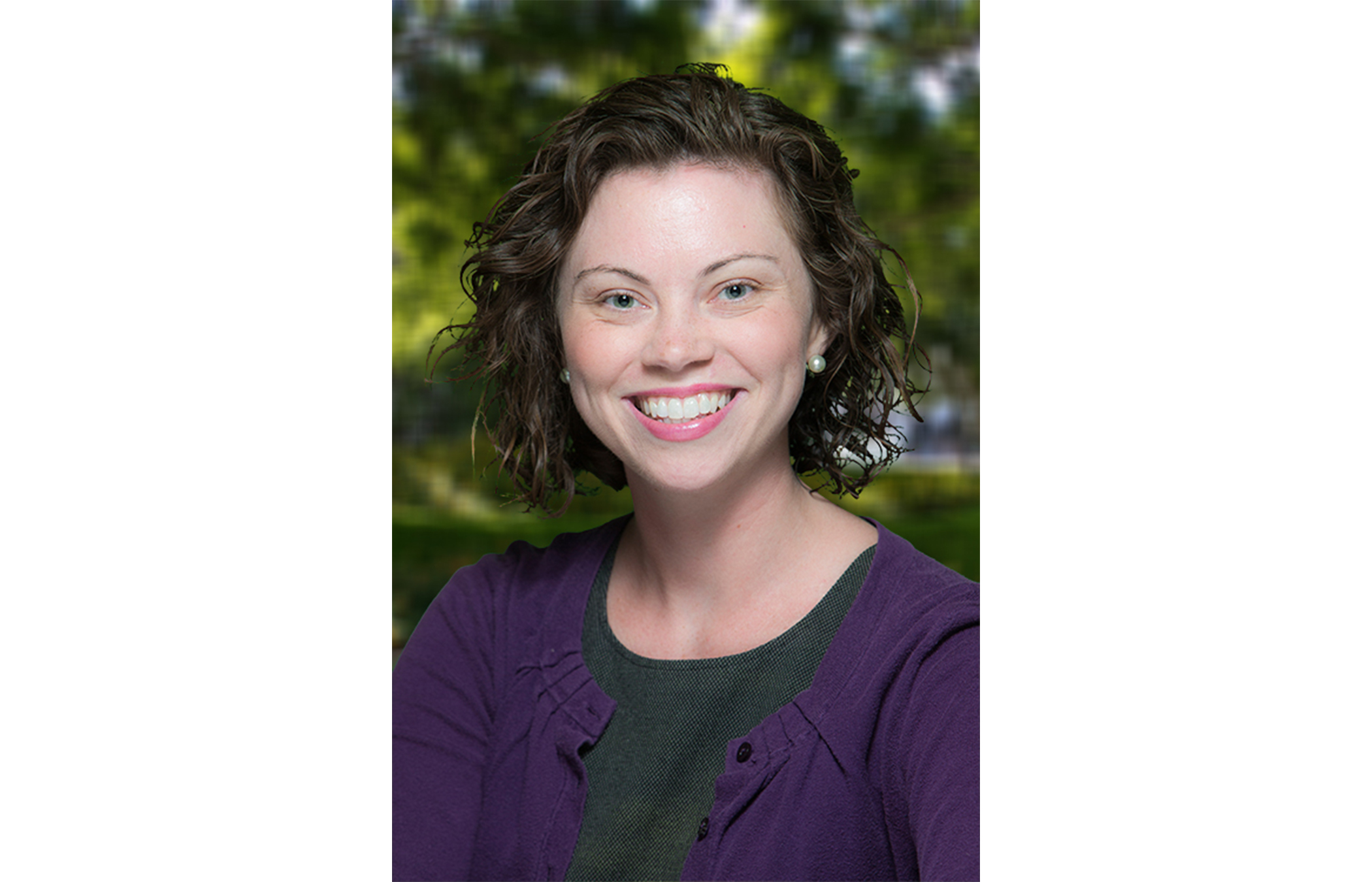 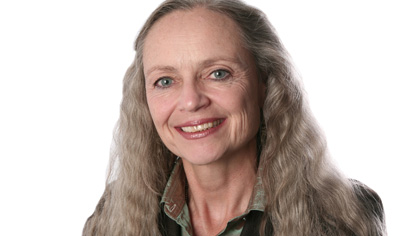 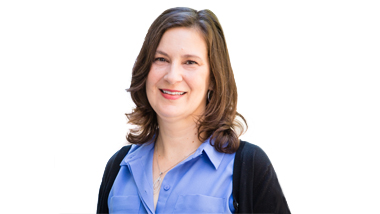 [Speaker Notes: PM]
Introductions and Welcoming Activity
Please share your name, position, and one word response to: 
How are you ramping up for the spring 2022 semester?
[Speaker Notes: CM]
Session Agenda:
Collaborating as faculty and staff to support students through the internship process
The SoC Internship process is one way to show our care for the whole person 
Key takeaways 
Discussion and questions
[Speaker Notes: AG]
SoC Internship History:
Required 3 credit hour experience for Advertising & Public Relations, Advertising Creative, Film & Digital Media, and Multimedia Journalism majors 
Optional for major credit for Communication Studies and Advocacy and Social Change majors
Valued as part of curriculum because experience matters—students have to start somewhere, and we want them to get that experience as undergrads
Simply put, the more successful students are in this process, the more successful they will be in life after Loyola
Supported by academic advising and an internship coordinator team that are all practitioners

We believe all this to be true because here's the reality....
[Speaker Notes: AG]
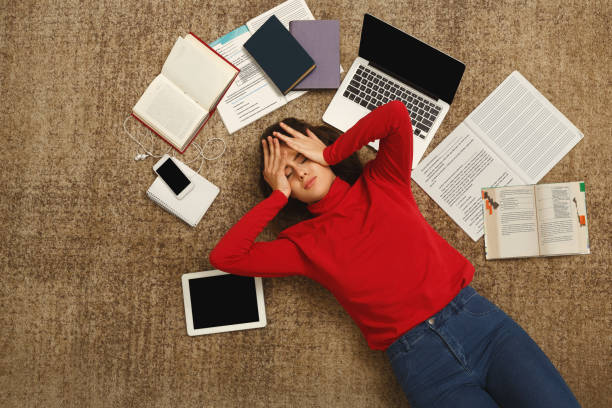 [Speaker Notes: PM]
Internship Preparation & Experience is...Life & Career Preparation:
Tuition dollars and valuable time are going into this experience—make it worth 
Practice for actual employment search, understanding of values 
Recipe for interactions in the future
From emails asking about the process through the search, experience, and an update email to a former supervisor, we are expecting students to take ownership and develop as students and professionals through this experience.  
Three Phases: 
Advising
The SoC Process
Experiential and Academic Coursework
[Speaker Notes: PM]
Advising
Junior/Senior standing with 18 credit hours earned in major
Explanation of process, but advising does not approve experiences
Hand-off to internship coordinators encourages ownership in process
We are gate-keepers for each other
Stay in touch regarding students through process
Set and maintain orientation dates and packet deadlines
Clarity in timeline helps all everyone especially the students
[Speaker Notes: AG]
The SoC Process
Orientation for everyone—sets the stage for search and experience
Approval process, enrollment by SoC 
Include details on hybrid/in-person—how these experiences differ and what they can support the students' growth
Packet is contract 
Expectation setting
[Speaker Notes: PM]
Experiential and Academic Coursework
Use class time in ways that directly impact their lives and add to their real-world skillset
Connections
Connect to each other class
Send a thank you email right now
Put a date on calendar now for future fill-in with former internship supervisor and memory
Specifically state "Keep in touch with me" "Let me know _______"


Some additional ideas ...
[Speaker Notes: CM]
Take a thermometer reading
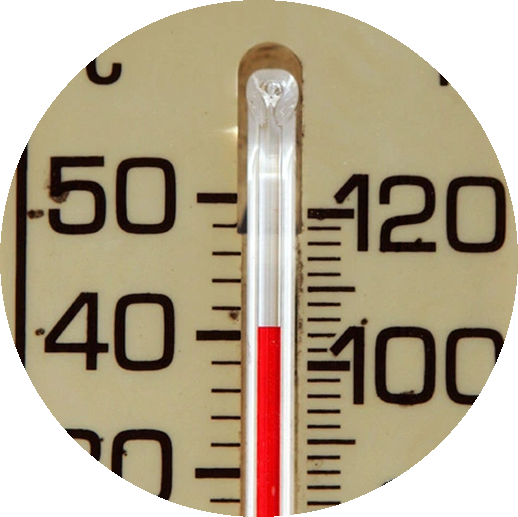 Explain presence as a way to show care and respect for peers
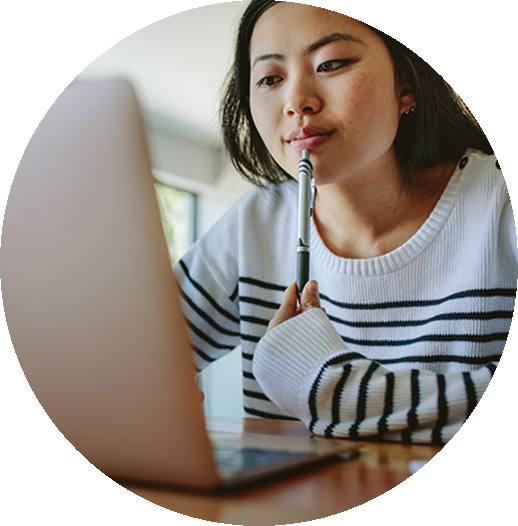 Practice professional introductions
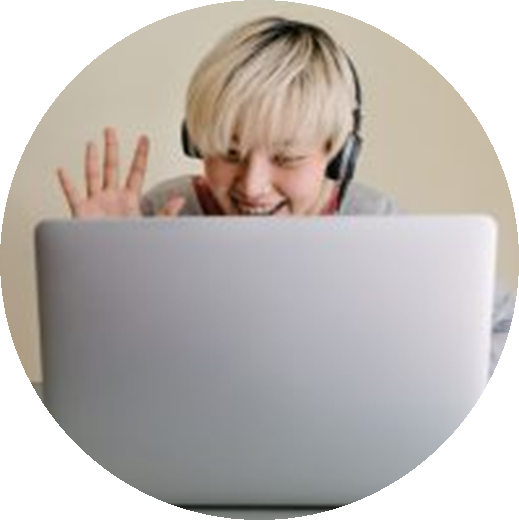 Role
Who you serve (or want to)
How
One sensory detail
One hint of emotion
Purpose 
Process 
Payoff
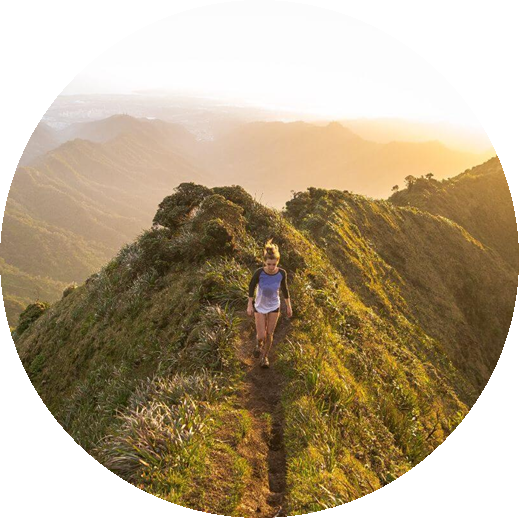 Launch a 30-second dance break
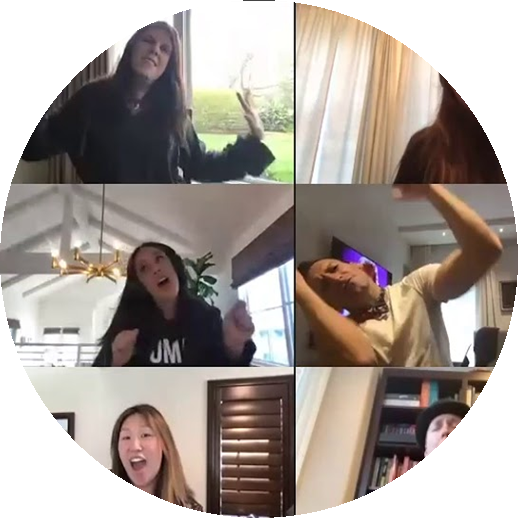 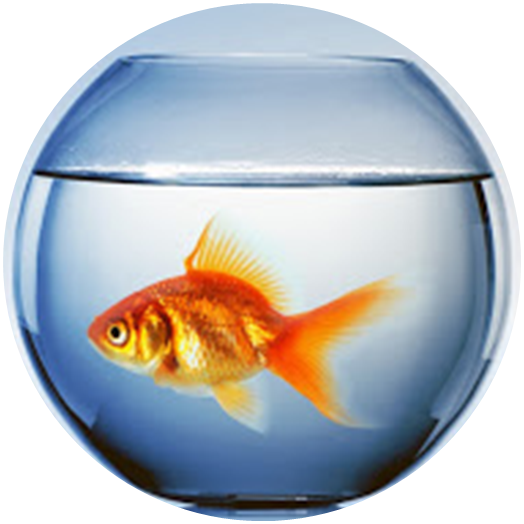 Build a safe practice space with a class LinkedIn group
Like Bomb Someone
LinkedIn
Instagram 
Zoom chat
Key Takeaways
Coach students to be efficient with valuable time—ours and theirs—now and in future careers
Team up at all touch points for holistic approach
[Speaker Notes: AG]
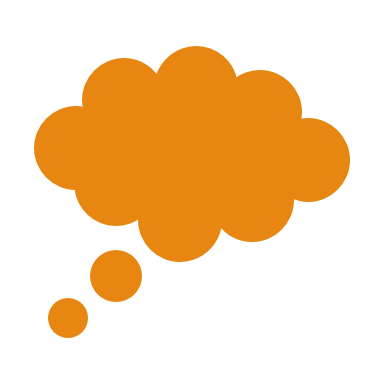 THANK YOU!
Time for Discussion & Questions
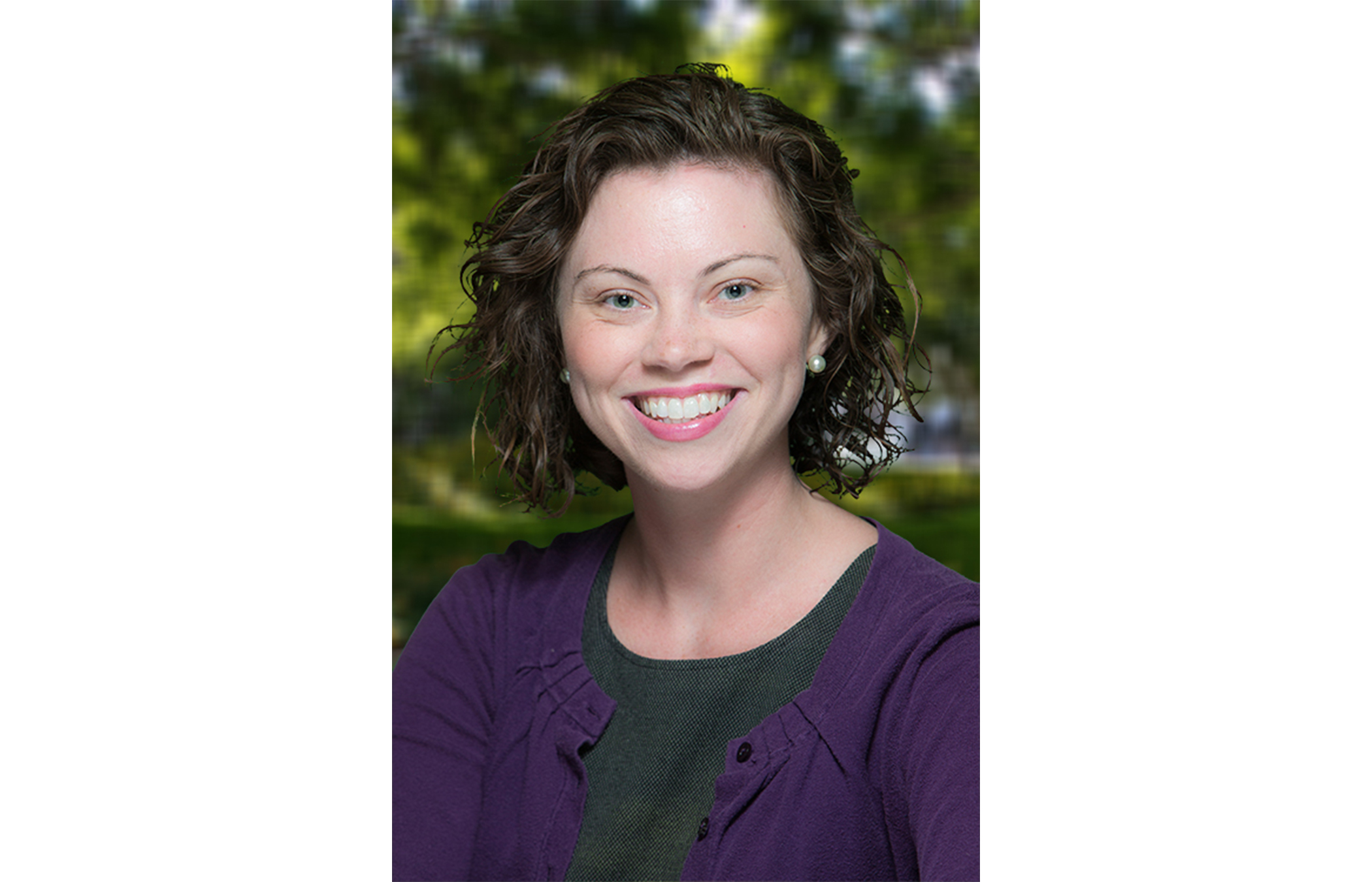 Ashley Gisiger 
Agisiger@luc.edu
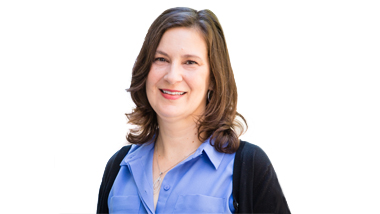 Pam Morris 
Pmorris1@luc.edu
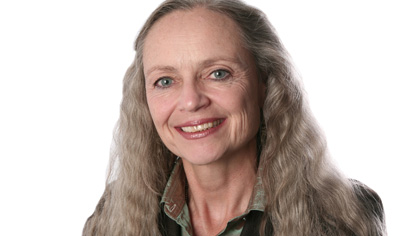 Cheryl McPhilimy 
Cmcphil@luc.edu
[Speaker Notes: Together]